LierWerkt!
Ontstaan
Doelgroep
Mensen uit kansengroepen met betrekking tot de arbeidsmarkt,
sp. Laag- en niet-geschoolden, mensen met een arbeidsbeperking, mensen met een migratieachtergrond, vijftigplussers, mensen in (kans)armoede en langdurig werklozen (langer dan 1 jaar werkloos).

Drempels voor werkzoekenden
Taal
Binnen klassieke arbeidsbemiddeling als ongekwalificeerd beschouwd
Beperkte kennis arbeidsmarkt/jobinhoud
Gebrek aan (realistisch) jobdoelwit

Drempels voor werkgevers
Angst voor het onbekende
Onbekend ondersteuningsaanbod
Inclusief werken
Grote (tijds)investering 
Beperkte uitkomst op korte termijn t.o.v. lange termijn
1 gemotiveerde trekker
Onderdeel missie & visie
Ontstaan
Tewerkstelling is een prioriteit binnen het beleidsakkoord
Mensen zelfstandig en zelfredzaam maken

Samenwerkingsovereenkomst stad & OCMW Lier en VDAB:
Actie initiatieven nemen om werkzoekenden uit kansengroepen te activeren.

Verleden: jobbeurzen 
Weinig succes
Idee bedrijfsbezoeken

Netwerkmoment voor werkgevers en sociale partners
Hoe staan bedrijven hier tegenover?
Welke bedrijven staan hiervoor open?

 3 juni 2022: eerste bedrijfsbezoek bij UTB
Doel
= Kansen op tewerkstelling creëren en drempels richting arbeidsmarkt verkleinen.

Voordelen voor werkzoekenden
Werkvloer leren kennen  Beperkte kennis jobinhoud
Inzicht verwerven in nodige jobcompetenties  Beperkte kennis jobinhoud + realistisch jobdoelwit
Sollicitatiegesprek oefenen  Taal
Rechtstreekse feedback van de werkgever
Tewerkstelling/opleiding

Voordelen voor werkgevers
Kennismaking met doelgroep  Angst voor het onbekende 
Kennismaking met ondersteuningsaanbod  Onbekend ondersteuningsaanbod
Openstaande vacatures invullen
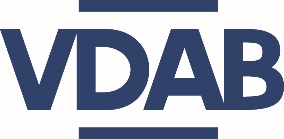 Werkgroep
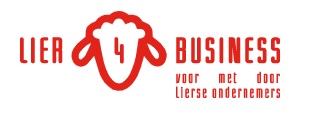 Stad & OCMW Lier
VDAB – Jobatelier
Lier4Business
Voka
IGEMO
Mondiale Werken (T3)
MOEF!
GTB
Synkroon

Welke partners missen we nog:
Team ‘Ondernemen’
Communicatie naar handelaars/ondernemers, economische raad
TRAVI (uitzendsector)
Sociale economie
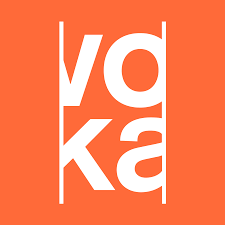 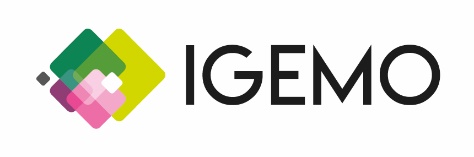 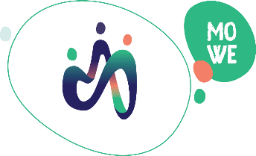 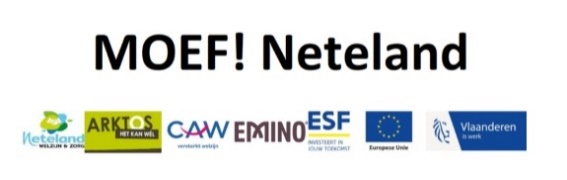 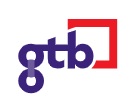 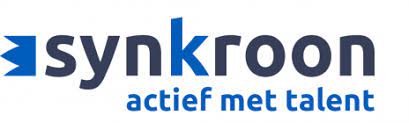 Rolverdeling
Werkgevers
Inbreng kennis uit bedrijfsleven
Netwerk aanspreken
Meerwaarde van project aftoetsen binnen netwerk

Sociale partners
Stem van de cliënt
Deelnemers inschrijven
Feedback naar werkgever

Stad & OCMW Lier – Team Sociaal Beleid
Informeren 
Brugfiguur 
Faciliteren
Hogere inzet dan anderen bij organiseren van bv. bedrijfsbezoek/netwerkevent
Terugkoppeling naar lokaal beleid
Voordelen / moeilijkheden
Voordelen
Groot bereik
Werkgevers
Werkzoekenden met verschillende problematieken

Oproep makkelijk verspreiden
Bijvoorbeeld: inschrijven bedrijfsbezoek

Stimuleert samenwerking
Tussen sociale partners onderling 
Tussen sociale partners & werkgevers

Input vanuit sociale werkveld & werkgeversveld
Verschillende perspectieven

Moeilijkheden
Werkgroep ≠ intervisiemoment
Vereist geëngageerde leden
Doelgroep moet prioriteit blijven
Netwerkevent
2022 & 2023 – Netwerkevent met ontbijt
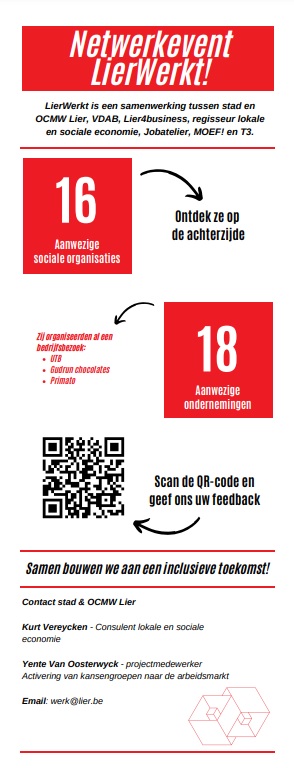 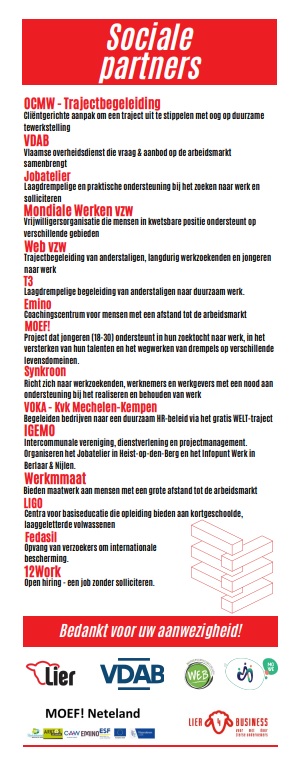 Netwerkevent 2023 - inhoud

Presentatie VDAB
Cijfers + tendensen arbeidsmarkt

Bedrijfsbezoeken

Sofagesprek
UTB deelt ervaring over bedrijfsbezoek

Netwerkmoment met ontbijt
Sociaal restaurant ‘t Hofke
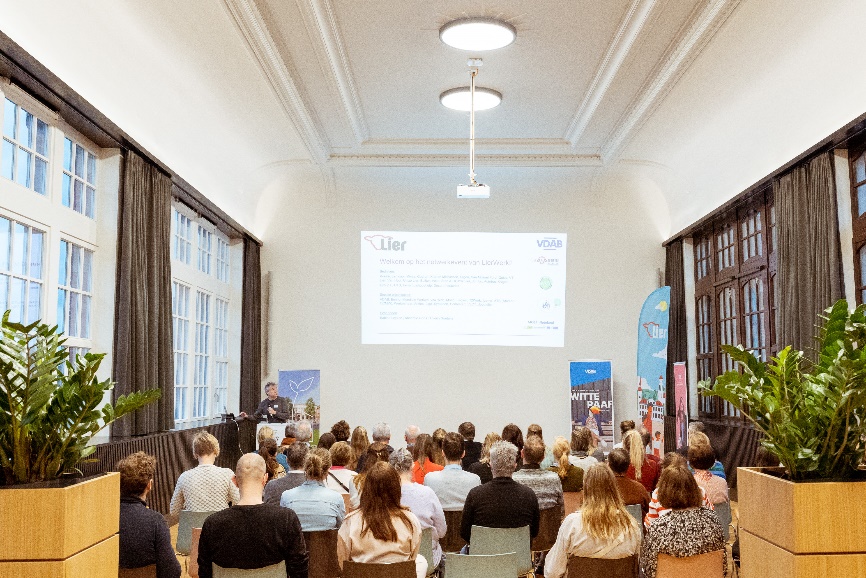 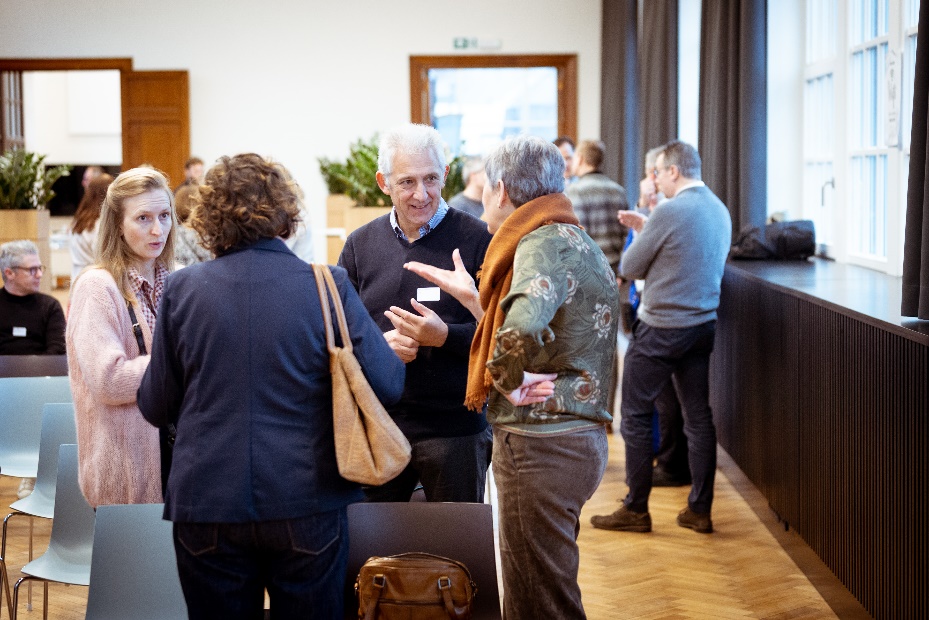 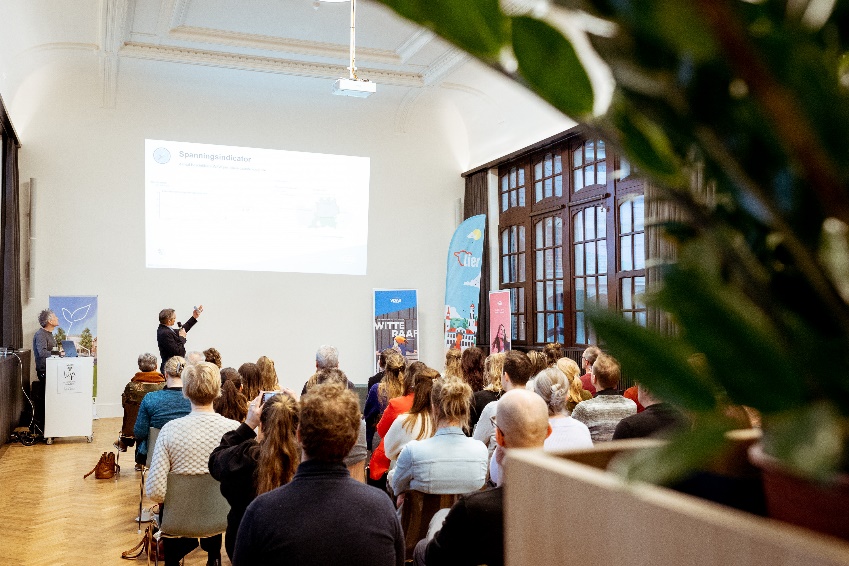 Bedrijfsbezoek
UTB
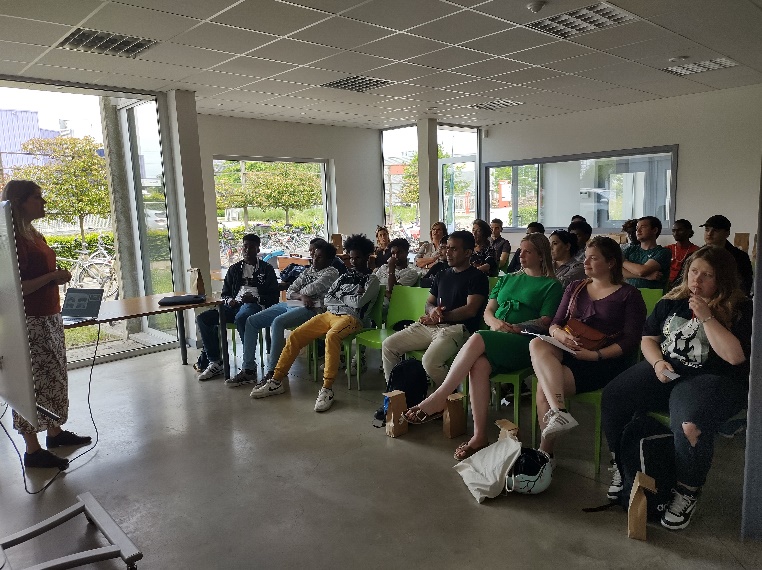 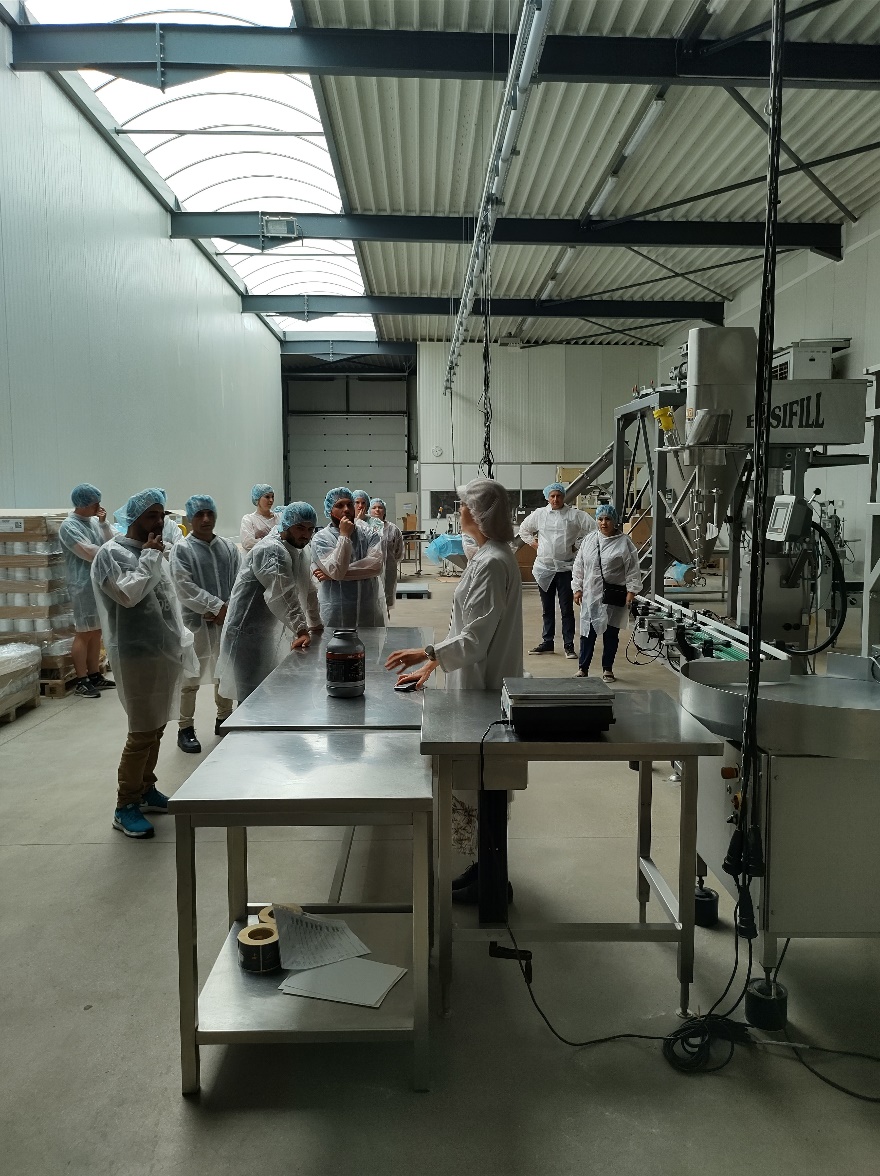 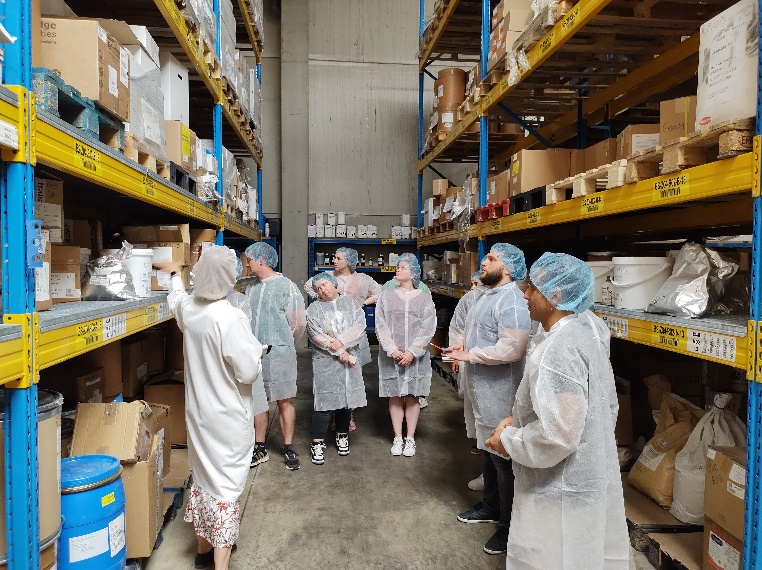 Primato
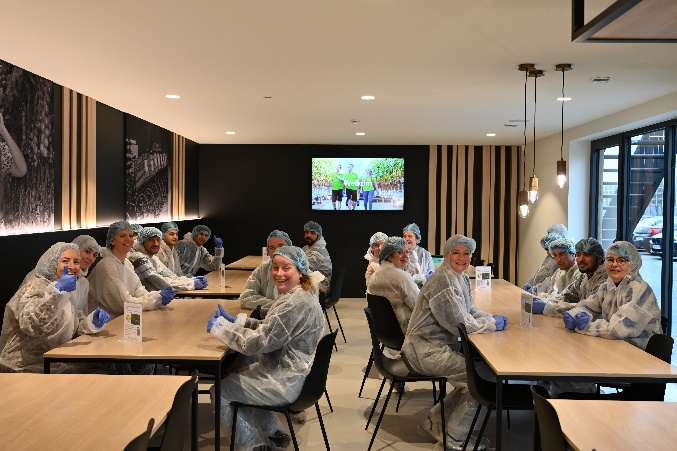 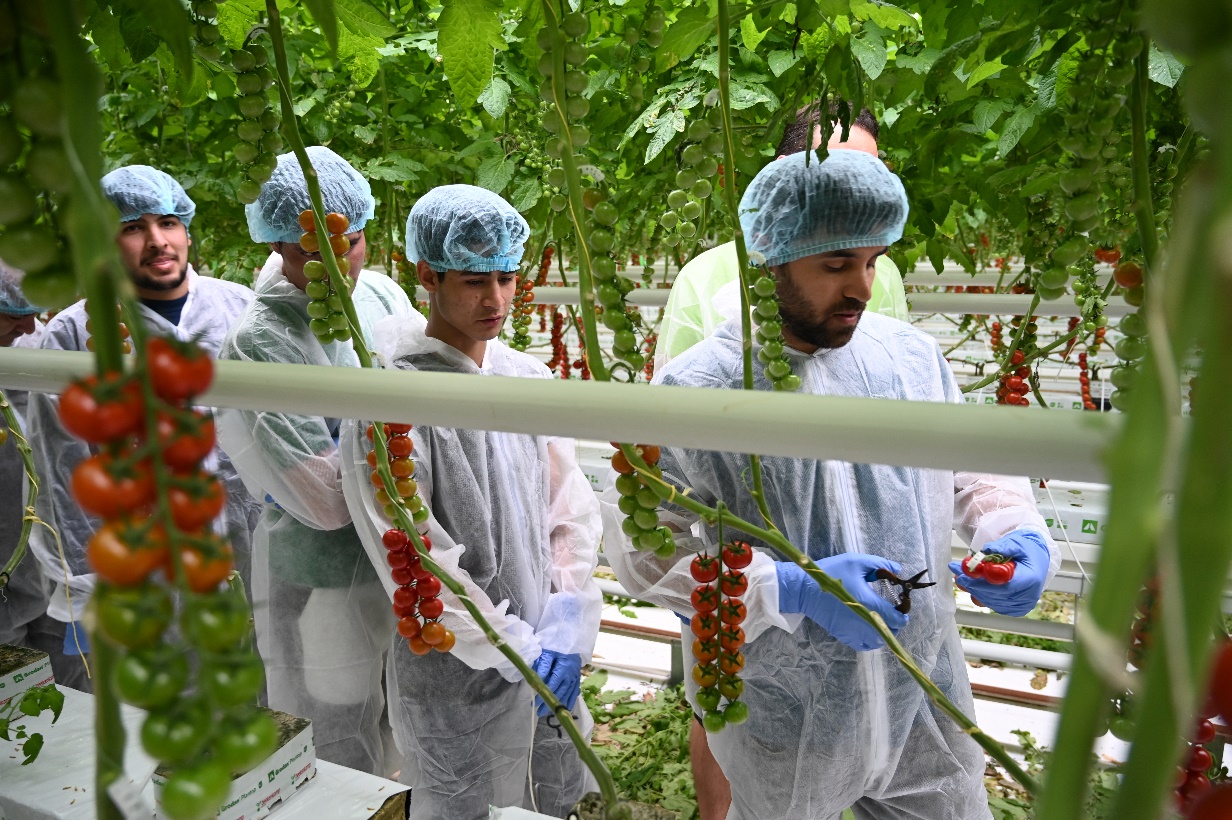 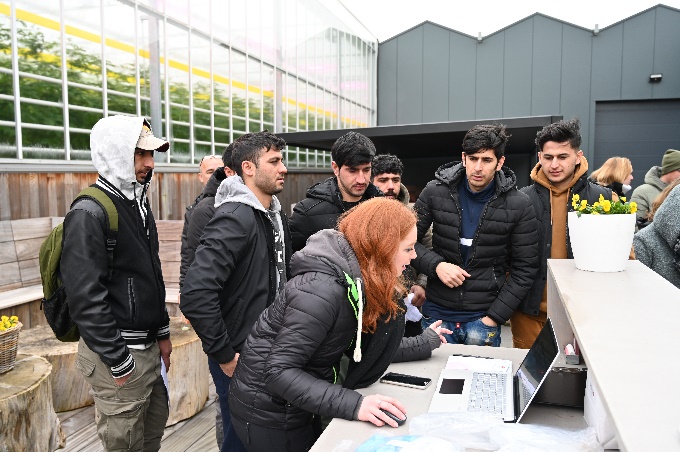 Gudrun
Resultaten
Toekomstplannen
1. Bedrijfsbezoek Ergon
Polyvalent betonarbeiders
Eigen opleidingscentrum

2. Combotrajecten opleiding + tewerkstelling
Voorbeeld:
Buyse – Metal Works Group
 CNC frezen en CNC draaien (knelpuntberoep)
+ VDAB 
 Opleiding ‘insteller-bediener CNC werktuigmachines’
 Traject: Bedrijfsbezoek + opleiding + stage  Job

3. Netwerken versterken & samenwerkingen stimuleren
 Kennismaking met organisaties/initiatieven
Bv. Werkmmaat: komt samenwerking tussen sociale economie en bouwsector voorstellen
Contact
Yente Van Oosterwyck
Projectwerker
Email: yente.vanoosterwyck@lier.be / werk@lier.be 
Telefoon: 03 491 67 78


Kurt Vereycken 
Consulent werk & lokale sociale economie
Email: kurt.vereycken@lier.be / werk@lier.be 
Telefoon: 03 491 67 67